ЭКОНОМИЧЕСКИЙ АНАЛИЗ ПРАВА
к.э.н., доцент Г.В. Калягин
gkalyagin@yandex.ru
http://www.econ.msu.ru/departments/pie/staff/G.V.Kalyagin/cd1484/
Литература
Тамбовцев В.Л. Право и экономическая теория. М.: Инфра-М. 2005.
Одинцова М.И. Экономика права. М.: Издательский дом ГУ-ВШЭ. 2007.
Shavell, Steven. 2004. Foundations of Economic Analysis of Law. Cambridge (MA): Harvard University Press.
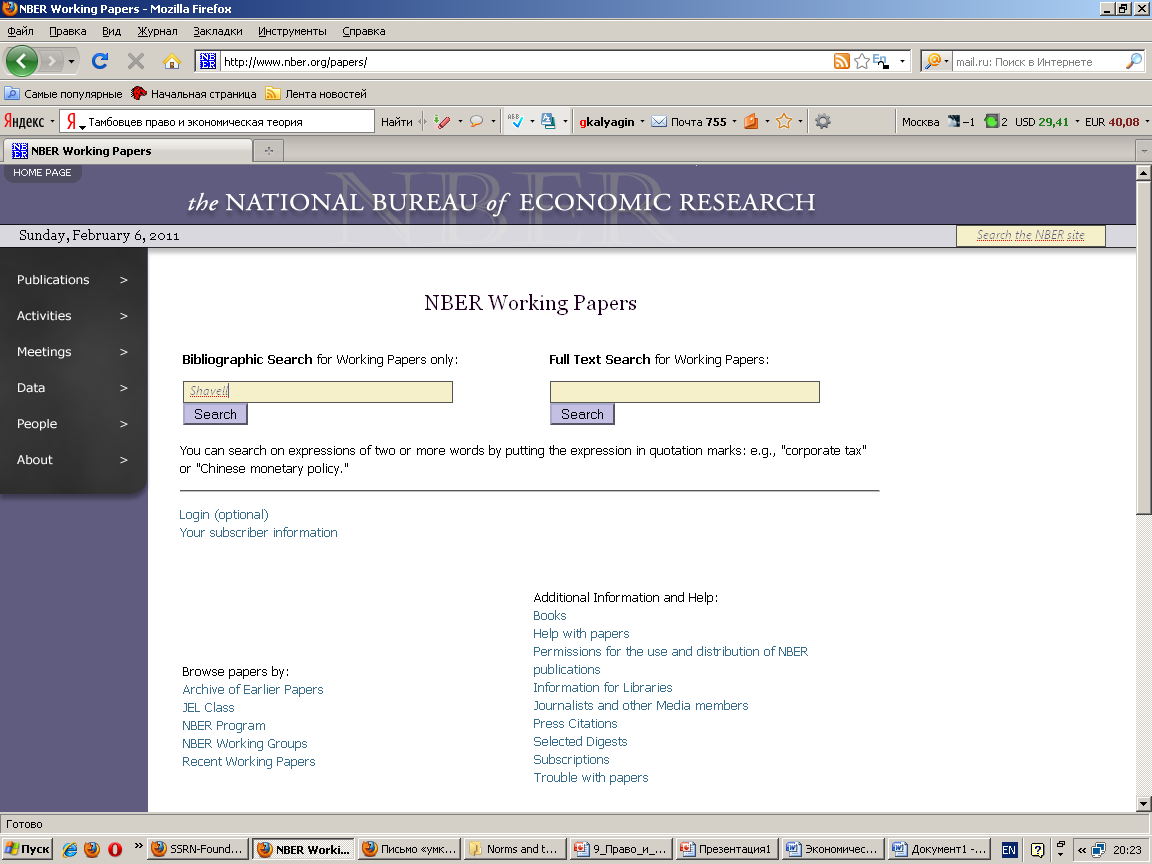 http://www.nber.org/papers/
Shavell
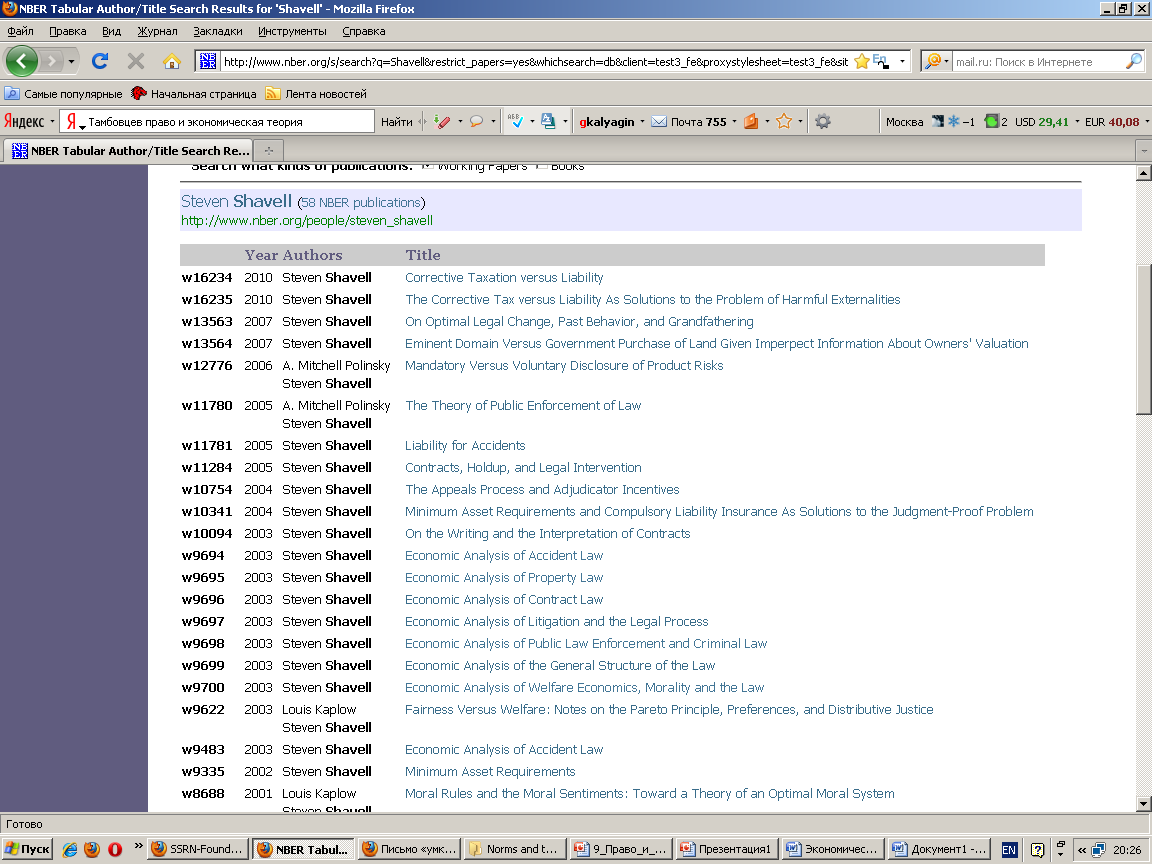 w9694-w9700
1. Проблематика экономического анализа права: общий обзор.
Литература
Тамбовцев В.Л. Право и экономическая теория. М.: Инфра-М. 2005. Гл. 1,2.
Одинцова М.И. Экономика права. М.: Издательский дом ГУ-ВШЭ. 2007. Гл. 1.
Shavell, Steven. 2004. Foundations of Economic Analysis of Law.  Cambridge (MA): Harvard University Press. Ch. 28. ‘Income Distributional Equity and the Law’
1. Проблематика экономического анализа права: общий обзор.
Экономический анализ права (Law and Economics) – анализ законодательных и судебных решений экономическими методами
1. Проблематика экономического анализа права: общий обзор.
Coase, Ronald H. 1960. ‘The Problem of Social Cost’. Journal of Law and Economics 3(1):1-44.
Calabresi, Guido. 1961. ‘Some Thoughts on Risk Distribution and the Law of Torts’. Yale Law Journal 70(4):499-553.
Becker, Gary S. 1968. ‘Crime and Punishment: An Economic Approach’. Journal of Political Economy 76(2):169-217.
8
1. Проблематика экономического анализа права: общий обзор.
Что такое экономический подход?
Экономический образ мышления:
Ограниченность ресурсов
Выбор и максимизация полезности
Альтернативные издержки

«Всю суть экономического подхода можно выразить четырьмя словами: люди реагируют на стимулы. Все остальное - комментарии».
1. Проблематика экономического анализа права: общий обзор.
Основные предпосылки
В соответствии с экономическим подходом к праву, индивиды – рациональные экономические агенты, максимизирующие свою полезность.
Экономический подход к праву имеет дело с предельными величинами.
Экономический подход к праву уделяет основное внимание созданию стимулов ex ante.
1. Проблематика экономического анализа права: общий обзор.
Основные предпосылки
Правовые нормы = система неявных цен, которая создает для индивидов соответствующие стимулы
1. Проблематика экономического анализа права: общий обзор.
Экономический анализ права
Нормативный подход: предполагает внесение изменений в правовые нормы, основываясь на выводах экономической теории
Позитивный подход: определяет степень соответствия действующих правовых норм требованиям экономической эффективности
1. Проблематика экономического анализа права: общий обзор.
Эффективность, как критерий оценки правовых норм
Утилитаризм = максимизация общественного счастья.
Принцип благосостояния          чтобы выбрать наилучшую для общества альтернативу, нужно определить полезность его членов при различных альтернативах.
Принцип кардинализма.
Возможность межличностного сравнения полезностей.
1. Проблематика экономического анализа права: общий обзор.
Эффективность, как критерий оценки правовых норм
Критерий эффективности по Парето: если закон или судебное решение приведет к улучшению положения хотя бы одного индивида, не ухудшая положения других, этот закон (судебное решение) – улучшение по Парето
1. Проблематика экономического анализа права: общий обзор.
Эффективность, как критерий оценки правовых норм
Критерий эффективности по Парето.
Предпочтения индивидов рассматриваются как заранее заданные и неизменные.
Принцип эффективности по Парето не принимает во внимание справедливость распределения доходов.
Отсутствуют какие-либо пределы рыночных отношений: моральные нормы не имеют значения.
1. Проблематика экономического анализа права: общий обзор.
Эффективность, как критерий оценки правовых норм
Критерий Калдора – Хикса (потенциальное улучшение по Парето):
Состояние А предпочтительнее состояния В, если те, кто выигрывает при переходе от В к А могут полностью компенсировать убытки тех, кто проигрывает при этом переходе, и все равно остаться в выигрыше.
1. Проблематика экономического анализа права: общий обзор.
Эффективность, как критерий оценки правовых норм
Критерий максимизации богатства (Р. Познер):
Если блага находятся в руках людей, готовых предложить за них максимальную цену, то общество достигнет цели максимизации совокупного богатства
1. Проблематика экономического анализа права: общий обзор.
Эффективность, как критерий оценки правовых норм
Критерий Ролза:
Благосостояние общества оценивается по благосостоянию самого слабого его члена.
Совокупное благосостояние, как произведение полезностей.
Справедливое общественное устройство – такое, которое выбрали бы индивиды, если бы на них не оказывали влияния их эгоистические интересы
1. Проблематика экономического анализа права: общий обзор.
Эффективность, как критерий оценки правовых норм
Критерий утилитаризма и критерий Ролза:
1. Проблематика экономического анализа права: общий обзор.
Справедливость и эффективность
Что такое «справедливость»?
Справедливость – понятие о должном, соответствующее определённым представлениям о сущности человека и его неотъемлемых правах. (БСЭ)
Я посвящаю свою жизнь войне за справедливость в этом жестоком мире. Только справедливость означает свободу, равенство, братство. (Zetov)
Справедливости нет. Но если принять это как аксиому и перестать её добиваться, то будет гораздо хуже. (Orome)
1. Проблематика экономического анализа права: общий обзор.
Справедливость и эффективность
Что такое «справедливость»?
Ответственность за неумышленное причинение ущерба: необходимость компенсации ущерба жертве несчастного случая.
Договорное право: незыблемость обещаний и компенсация за нарушение обязательств.
Уголовное право: идея воздающего правосудия.
1. Проблематика экономического анализа права: общий обзор.
Справедливость и эффективность
Что такое «справедливость»?
Процессуальная справедливость: следование ранее установленным правилам, информация о которых предоставлена индивидам, а также возможность участия индивидов в выработке и установлении этих правил.
1. Проблематика экономического анализа права: общий обзор.
Справедливость и эффективность
Распределительная справедливость
У Пети есть 65 у.е., у Васи – 35 у.е.
Строительство дамбы стоит 30 у.е.
Строительство дамбы принесет 40 у.е.
Все издержки строительства несет Вася
Нужно ли строить дамбу?
1. Проблематика экономического анализа права: общий обзор.
Справедливость и эффективность
Распределительная справедливость
Если доход не может быть перераспределен без издержек, то между справедливостью и эффективностью может возникнуть конфликт.
Возникновение этого конфликта зависит от распределительных последствий эффективного решения и от того, какое распределение доходов считается справедливым в этом обществе.
Предпочтительнее такое распределение дохода, которое приведет к максимизации общественного богатства.
1. Проблематика экономического анализа права: общий обзор.
Справедливость и эффективность
Влияние распределения богатства на общественное благосостояние
Предельная полезность денег для бедных больше, чем для богатых, поэтому перераспределение может увеличить общественное благосостояние.
Распределение доходов влияет на распределение полезности, поэтому общественное благосостояние может зависеть непосредственно от того, насколько равномерно распределены доходы в обществе.
1. Проблематика экономического анализа права: общий обзор.
Справедливость и эффективность
Влияние распределения богатства на общественное благосостояние
Распределение доходов может влиять на общественное благосостояние, так как индивидуальная полезность может зависеть от распределения доходов во всем обществе, отражая чувство альтруизма и симпатии данного индивида.
1. Проблематика экономического анализа права: общий обзор.
Способы перераспределения богатства
Перераспределение с помощью правового регулирования
Налоги и трансферты
1. Проблематика экономического анализа права: общий обзор.
Справедливость и эффективность
Налоговая система призвана выравнивать доходы между членами общества, но оптимальное, с точки зрения максимизации общественного благосостояния распределение доходов невозможно:
У индивидов подрываются стимулы к производительной деятельности.
Административные издержки функционирования налоговой системы.
1. Проблематика экономического анализа права: общий обзор.
Справедливость и эффективность

Правовое регулирование, как система перераспределения, более эффективно, чем налоговая система???
Почему???